It’s a New Year!
Grade 5 Learning Experience
Welcome to our first learning experience of a new year!
What is a New Year’s resolution? Did you make a New Year’s resolution? What do you think is the most common New Year’s resolution?
Use a textbox to record your thinking in the space below:
2
Ipsos poll
According to an Ipsos poll (source Statista 2020), the leading New Year’s resolutions according to Canadians in 2017 were:
Improve personal fitness and nutrition 		33%
Focus on financial goals 					21%
Travel and leisure							13%
Quit bad habits							11%
Spend more time with family and friends	10%
Learn something new						6%
What do you notice? What do you wonder? Use a textbox to record your thoughts below:
3
overview
In this learning experience we are going to examine what it means to live a healthy lifestyle by investigating the following questions:
What is a healthy nutrition plan and lifestyle?
How do personal choices and the environment affect healthy nutrition plans and lifestyles?
Does a healthy nutrition plan and lifestyle change depending on where or when you lived?

On the following slide, you will find the rubric we will use during our investigations to track our learning.
In this learning experience you will find 10 learning tasks where you will investigate ideas related to the questions and 1 final learning task where you will apply your knowledge. Click here to view the final learning task.
4
5
Before we begin, consider this question:
What are the most important nutrients for maintaining a healthy body – carbohydrates, proteins, fats, vitamins, or minerals?
Based on your current knowledge, rank the nutrients from most important (top) to least important (bottom).
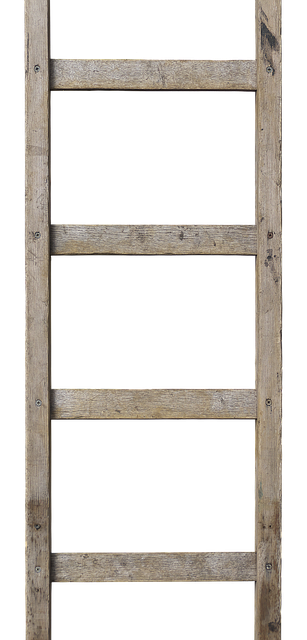 What evidence or ideas did you consider when ranking the nutrients?
After you complete 6 learning tasks complete this again on another slide.
6
After you complete all  tasks complete this again on another slide.
Learning Task Board:
You can do these activities in any order, though you may want to start with the top row as these will provide some important background information that can be used throughout the remainder of the learning tasks.
As you work through the learning tasks:
THINK about the prompting questions first and jot your ideas under thoughts.
DO the task. You may use the provided space to document your learning by using text boxes, or inserting images, photos, or videos.
SHARE your learning with your teacher and classmates.
APPLY what you learned in the tasks to your final challenge!
7
Nutrition around the world:
THINK: 
A food guide provides recommendations to people about healthy eating. Are all food guides around the world the same? Do nutrition requirements change based on ethnicity? How might they be similar? How might they be different?
DO: 
Look at the collection of food guides provided at theses links:
Canada’s Food Guide
Canada’s First Nations Food Guide
Philippines Food Guide
China’s Food Guide
Use a double (or triple) bar graph to visually represent and compare the nutritional recommendations from any two (or three) food guides. Examine your graph. What do you notice? What do you wonder? Share your thinking.
Bar Graph Refresher!
8
Return to  Learning Task Board
Healthy lifestyles collage:
THINK: 
What are the components of a healthy lifestyle? How can you maintain a healthy body now and in the future?
DO: 
View the following videos to determine the components of a healthy lifestyle:
https://www.youtube.com/watch?v=D5cwAVO9C7o 
https://www.youtube.com/watch?v=UxnEuj1c0sw 
Create a collage to show how you can maintain a healthy lifestyle now and in the future.
9
9
Return to  Learning Task Board
Reading nutrition labels:
THINK: 
In Canada, all prepackaged foods must have a nutrition facts table and an ingredient list. What information can be found in a nutrition facts table? Why would companies be legally required to provide this information?
DO: 
Read this website about nutrition labels:
https://www.unlockfood.ca/en/Articles/Nutrition-Labelling/Understanding-Food-Labels-in-Canada.aspx 
Write a journal entry for the following prompt:
How does understanding nutrition labels support healthy diet choices?
10
10
10
Return to  Learning Task Board
Would you rather?:
THINK: 
Would you rather…
give up fruit
give up vegetables
THINK: 
Would you rather…
only eat foods high in carbs	
only eat foods high in fat	
only eat food high in protein?
DO: 
Watch this video for an overview of the types of nutrients in our foods and their function in supporting a healthy body:
https://www.youtube.com/watch?v=DwrccFN75lg 
Write a response for one of the Would You Rather? prompts above. Be sure to include evidence to support your choice. You may want to do some additional research or reading. Include whether you changed your mind after viewing the video.
11
11
11
11
Return to  Learning Task Board
Now and then:
THINK: 
The First Peoples of Canada daily diet and nutrition was based on the foods they had available to them. How was their daily nutrition different from today? What factors do you think have changed our nutrition needs?
DO: 
Create a model, using materials you have at home such as paper, play dough, Legos, etc., of a typical healthy meal you might eat today and of a typical healthy meal that you may have eaten had you lived when the First Peoples did.
12
12
12
12
Return to  Learning Task Board
Comparing nutrition labels:
THINK: 
Do all foods offer the same nutrition? Are some foods better than others?
DO: 
Find a collection of packaged food items in your home. If possible, find food items that are of a similar product such as cereal, soup, or crackers.
Order your boxes from least to greatest for different elements such as calories/energy, fiber content, sugar, etc. 
Record your orders. What do you notice about your orders? Did the orders change as you examined different elements? Record your findings.
13
13
13
13
Return to  Learning Task Board
Healthy Soundscapes:
THINK: 
When you are making healthy lifestyle choices what sounds would you hear? What sounds are associated with a healthy lifestyle?
Information about Soundscapes
DO: 
A soundscape is a sound or combinations of sounds that are in an environment. Create or record a soundscape to demonstrate the difference between healthy and unhealthy lifestyles.
14
14
14
14
14
Return to  Learning Task Board
Serving size:
THINK: 
How much is a serving of milk, juice, or cereal? When you pour a beverage in a glass or fill a bowl, is that one serving size or more?
DO: 
Read the nutrition label of a beverage and/or a cereal to determine the serving size. Pour out a typical drink (can use water instead) and/or a bowl of cereal. Is this more or less than the serving size? About how many times bigger or smaller is it? Measure out what you poured to make an exact comparison to the suggested serving size on the label.
Now try to pour out exactly one serving. Measure to compare how close you are to pouring one serving. What could you use as a referent to pour one serving?
15
15
15
15
15
Return to  Learning Task Board
Healthy communities:
THINK & DO: 
How would our community or country be affected if we ALL lived unhealthy lifestyles? What things would be impacted? 
Draw, write, or sing to represent your thinking.
OR
THINK & DO: 
Around the world and during different time periods, people of different cultures have defined a “good life” in a variety of ways. How does when and where you lived, and the culture you come from, influence your definition of a good life? How has this definition changed over time? Have these changes affected how we maintain healthy lifestyles.
Draw, write or sing to represent your thinking.
16
16
16
16
16
16
Return to  Learning Task Board
100 Mile diet:
THINK: 
The 100-mile diet is a nutrition plan that uses only foods grown within 100 miles of where you live. If we lived on a 100-mile diet we wouldn’t be able to eat things like pineapples and mangoes or BC apples. What other foods would you not be able to eat?
DO: 
Create a well-balanced menu for a day based on the 100-mile diet.
17
17
17
17
17
17
Return to  Learning Task Board
Final Learning Task:
OPTION 1: 
Using what you have learned, create a plan for yourself (and your family) that maintains a healthy nutrition plan and lifestyle while learning from home for two weeks.
OR
OPTION 2: 
Using what you have learned, create a program or campaign for Grade 4-6 students in your school, that will promote healthy nutrition and lifestyle choices.
18
18
18
18
18
18
18
Return to  Learning Task Board
Mid-point reflection:
What are the most important nutrients for maintaining a healthy body – carbohydrates, proteins, fats, vitamins, or minerals?
Based on your new learning, rank the nutrients from most important (top) to least important (bottom).
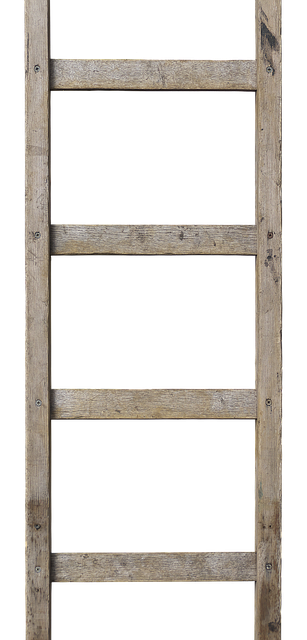 What evidence or ideas did you consider when ranking the nutrients?
Return to learning task board.
19
Final reflection:
What are the most important nutrients for maintaining a healthy body – carbohydrates, proteins, fats, vitamins, or minerals?
Based on your learning in this experience, rank the nutrients from most important (top) to least important (bottom).
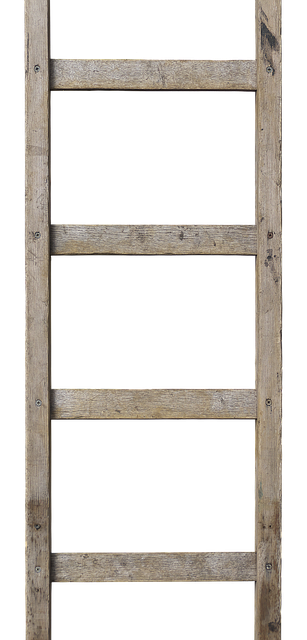 What evidence or ideas did you consider when ranking the nutrients?
Return to learning task board.
20
Return to overview